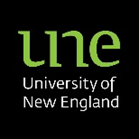 Emergency Evacuation
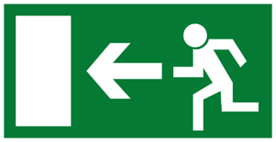 In an emergency, call ‘000’ then UNE Safety & Security on 6773 2099 (24 hrs)
Staff in charge of a class are responsible for the evacuation and safety of that class including awareness of PEEP’s
PEEPS’s Personal Emergency Evacuation Plans are individualised emergency plans designed for mobility impaired people who may require assistance during an emergency.
Located at  www.une.edu.au/safety/emergency-management

Upon hearing an alarm or seeing danger and you need to evacuate:
Cease activities, and only if safe to do so, shut down experiments, equipment and machinery.
Evacuate the building/area using the nearest safe exit. 
Do not use the lifts and all doors should be closed (but not locked) on leaving.
Move to the closest, safe assembly area or as directed by staff/emergency services.
Remain at the assembly area until instructed to leave by a Warden or emergency services personnel.
If the assembly area becomes unsafe you will be instructed by Wardens to move to an alternative safe assembly area.
Do not re-enter the building until informed that it is safe to do so by a Warden or emergency services personnel.
Never enter a building during an alarm.
Take a moment now to look for your nearest exit and alternative exit.